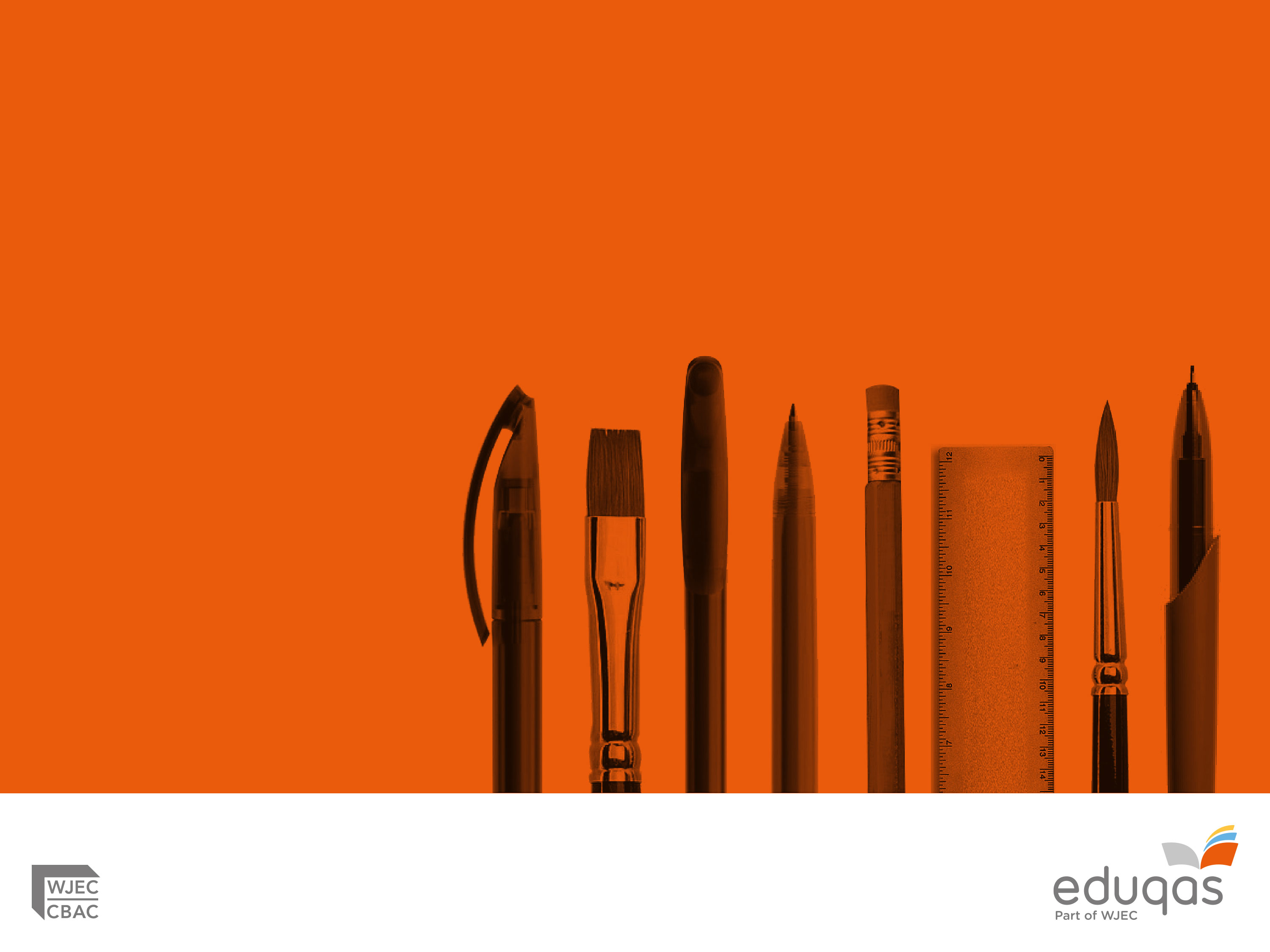 CPD Autumn 2015
Component 4
Non Exam AssessmentLanguage and Identity
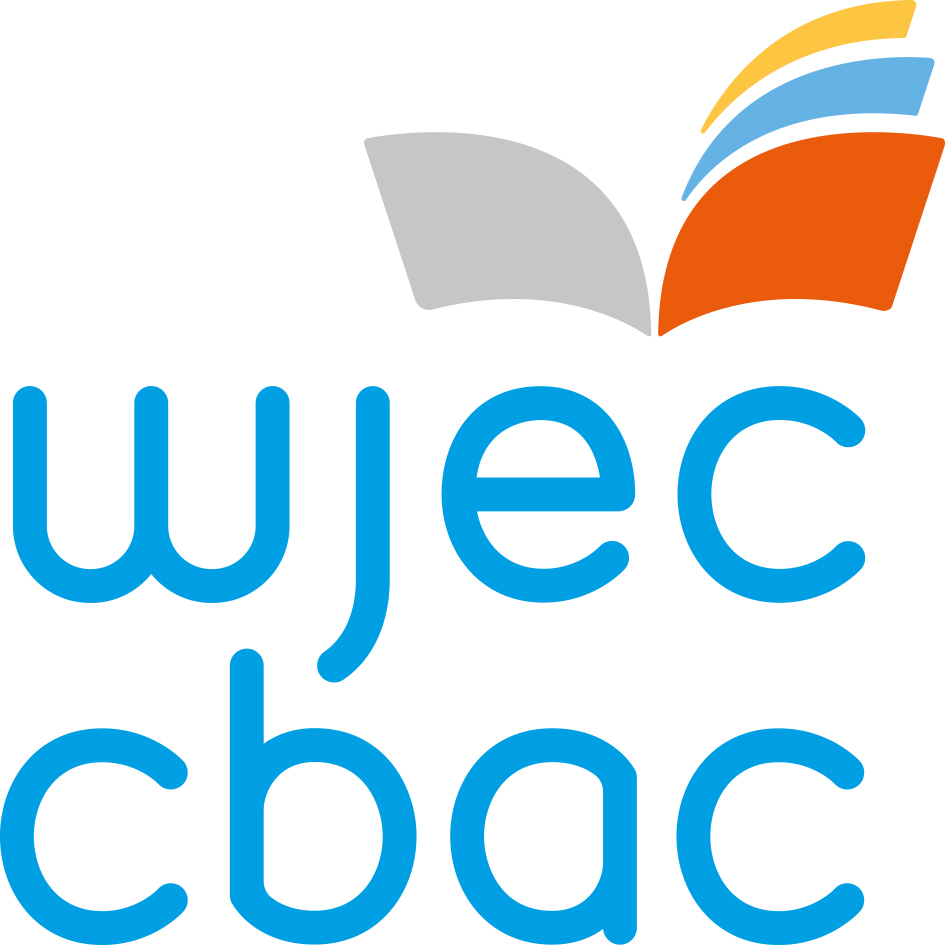 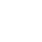 Learners are required to choose from the following four Key Topic Areas:

Language and Self-Representation
Language and Gender
Language and Culture
Language Diversity
Learners should aim to:
develop skills in making linguistic judgements
assess current theories
plan, draft and edit their own work

Learners are required to:
choose a topic and offer a hypothesis about language and identity
get the investigation underway by gathering data relevant to their theory
get the balance right by interrogating their data and reflecting on findings, ensuring that AO1, AO2 and AO3 are all targeted
Choosing a Topic

Sample Activities (adapted from the Teachers’ Guide)
Ask learners to make a list of any linguistic knowledge they already have under the headings of ‘Self-representation’, ‘Gender’, ‘Culture’, and ‘Diversity’. Then ask them to list possible data which could be collected for an investigation in each case. Discuss the suggestions and encourage critical evaluation of the strengths and weaknesses of the potential material, the possible difficulties in collecting it etc.
Divide the class into four and allocate each group one of the four topic areas. Ask each group to carry out some research into the topic in order to feedback to the class in the form of a 15-minute presentation. This task will aim to build on the previous one, encouraging learners to extend what they already know. It will help learners decide which topic area they are interested in investigating.

Group learners according to the topic area they intend to investigate. Ask each group to draw up a list of linguistic theories which may have relevance to an investigation in the area.
Give learners a selection of short sample texts (spoken and written) relating to issues of self-representation, gender, culture and diversity. Ask them to analyse and evaluate the examples, identifying the register, text type and key linguistic features. Then ask them to decide what kind of investigation each example could be used to support. e.g.
 
extract from Ed Miliband’s interview with Russell Brand  https://www.youtube.com/watch?v=RDZm9_uKtyo [Language and Culture: politics] 
examples of advertisements from 1950s [Language and Gender OR Language and Culture] 
extract from Stewart Lee’s ‘Comedy Vehicle’ (Language and Culture: comedy]
extracts from Tony White’s Foxy-T and Stephen Kelman’s Pigeon English [Language Diversity: other Englishes] 
transcript of informal conversation between young people of different genders [Language and Gender OR Language Diversity: other Englishes] 
rap lyrics [Language Diversity: AAVE] 
diary entries [self-representation] 
extracts from interview shows with a female presenter e.g. ‘Desert Island Discs’ (Kirsty Young, BBC Radio 4), ‘The One Show’ (Alex Jones, BBC1), ‘Loose Women’ (ITV) [Language and Gender OR Language and Culture] etc.
2. Getting the investigation underway
Learners should:
read around the LANGUAGE AND IDENTITY topic area they intend to investigate
have some sense of the hypothesis they wish to test
decide what kind of spoken/written data they will need in order to investigate their particular theory (the material selected must be sufficient to support a 2500-3500 word investigation)
decide whether it will be beneficial to collect original material from surveys/questionnaires etc.
read all material closely in order to check that it has sufficient scope for discussion
interrogate the data, annotating the text(s) and identifying interesting language features and, where relevant, drawing conclusions from original field work
work on a carefully focused question with precise wording and a clear sense of direction
plan and then draft their response, ensuring that there is a clear structure and that the discussion is developed appropriately
reflect on their findings in order to draw conclusions about their initial premise
edit and proofread their investigation thoroughly.
Sample Activities (adapted from the Teachers’ Guide)
Encourage learners to be proactive in acquiring the data for their investigation. Set clear deadlines and get small groups to consider each other’s data collection. Discussion can address the intended topic area, the proposed focus of the question, the range of linguistic features and an evaluation of the material’s suitability. Each learner should be able to put the case for their data—and take account of feedback.
Use the idea of an editorial board to encourage feedback amongst the learners. Divide the class into small groups. Each group has to listen to a short presentation by its members about their ideas and their data. They then read each other’s drafts and note the strengths and weaknesses. The following questions could form the basis for discussion:
 Is the focus of the question clearly defined?
 Is the context of the data clear? e.g. audience, purpose, situation, genre etc.
 Are features identified accurately using appropriate linguistic terminology?
 Are the effects explored with a clear sense of how meaning is communicated?
 Does discussion address the focus of the question?
 Is there evidence of an argument developing, or of a theory being explored?
 Is the draft easy to read with topic sentences that signpost the focus of each paragraph, and a clear overall framework?
 Is the writing technically accurate? e.g. spelling, punctuation etc.
 Is the investigation an appropriate length?
A regular appointment system with teachers will encourage learners to keep on top of their investigation. This is particularly important in the early stages when discussion of the question focus and wording is critical.
3. Getting the balance right
Using appropriate language analysis methods and terminology (AO1)
AO1 is worth half of the marks available for Component 4. It is therefore very important that learners are aware of the key assessment areas: 
• applying appropriate methods of analysis (20 marks) 
• using associated terminology (10 marks). 

Learners must show that they are able to draw on the language experiences they have had in their course. The techniques that they have applied to unseen texts should be applied to the data they have collected. This is their opportunity to demonstrate that they can select and use their knowledge to argue a case, interrogate data to support their argument, and come to a conclusion about the ways in which language is used to create and communicate a sense of identity.
Adopting an appropriate style (AO1)
The third element of AO1 is directly tied to writing style. Learners must choose a formal tenor with appropriate lexical choices for academic writing—they must use:
• coherent written expression (10 marks). 
Learners should ensure that they: 
• check spelling 
• avoid informal expressions 
• control sentence structure 
• develop paragraphs with clear topic sentences to focus discussion 
• have a clear overall framework that guides the reader from the initial hypothesis to the conclusion.
The ‘working’ title should have a clearly defined focus, which can be adapted or changed at a later stage if the investigation develops in a slightly different direction. It is often helpful for learners to phrase the title as a question so that they have a clear case to argue. The title should offer sufficient range and scope for the investigation without encouraging an overly broad approach and  learners should always remember that they are investigating the links between LANGUAGE AND IDENTITY.

It is essential that learners plan, draft and edit their work. These are important skills and learners should be encouraged to proof read their assignment very carefully before submission.

There are no specific requirements for the format of the investigation. Learners may set out their work in the way that seems best for the topic and particular focus they have chosen. If headings are used learners must be careful that this does not have a limiting effect on the scope and depth of their analysis.
Demonstrating knowledge (AO2)
Learners should use their knowledge of linguistic approaches to underpin their investigation. There is no need to recount theories and learners should be careful not to force their data to fit theories.

AO2 is marked out of 20 and learners should  select relevant knowledge to underpin the argument. A good place to start is with the language levels—learners should think about how each level may be applied to their investigation.

Footnotes and a bibliography should be used to acknowledge references. This should be done in a recognised format such as the Harvard system. What is most important is that learners are accurate in making references to texts and sources, and consistent in their approach to referencing. The bibliography and footnotes are not included in the word count.
Exeter University has produced a useful guide to Harvard referencing for students as part of their Study Skills series: (http://education.exeter.ac.uk/dll/studyskills/harvard_referencing.htm)
Analysing and evaluating contextual factors and the creation of meaning (AO3)
AO3 is marked out of 20 and learners need to understand the context of the data they have selected. It is very important that they make an accurate record of where it has come from. This should include times/dates, the physical context, the text type, details of participants, and any other significant information. This will help learners to appreciate their data within its language-use context. The information should form the basis for their analysis—they should try to understand how contextual factors have shaped the language choices, and the relationship between these and the meaning. Key to this is an understanding of pragmatics.
The importance of engaging with the data
Component 4 encourages learners to engage with language concepts and issues that have a personal relevance. It offers the opportunity to develop specific areas of interest. This is why it is very important that data is collected independently and that the title raises a question that learners want to answer. 

The investigation needs to be between 2500-3500 words: if it is shorter than this, the argument will lack depth and breadth; if it is longer than this, the focus may lack precision.
The aim is for learners to produce insightful, accurate and well-argued investigations which engage with and evaluate:
• the meaning of the data and the ways in which it communicates with the target audience
• the key language features of the data
• any variations in language use according to use, user and context
• attitudes to language and its users.
Sample Projects (taken from the Teachers’ Guide)
IDENTITY AND SELF-REPRESENTATION 
Possible areas of focus: a comparison of different written or spoken styles used by a learner according to context; variations according to audience and purpose; analysis of linguistic idiosyncrasies and distinctive prosodic features that characterise a learner’s speech patterns; comparative study of writing for the self (e.g. diaries) and for others (e.g. letters, essays etc.) 
Data: transcriptions; written data; personal observation.
Sample Projects (taken from the Teachers’ Guide)
IDENTITY AND GENDER 
Possible areas of focus: how sexism in language and gendered language affect identity; stereotyping; the linguistic identity of participants in single gender and mixed gender informal conversations; the language of male and female politicians and their media image; the identity created by female bloggers/vloggers; attitudes to women over time expressed through written texts e.g. advertisements, conduct literature, newspaper reports.
 
Data: audio/visual data; transcriptions; written texts; multi-modal texts; research data; statistics; personal observation.
IDENTITY AND CULTURE
Possible areas of focus: politicians’ self-presentation in parliament; a comparative study of interviewers and their relationship with their guests; politicians’ engagement with the electorate in different contexts e.g. formal interview, on the doorstep, through election broadcasts etc.; a stand-up comedian’s creation of a persona on stage; the persona of a particular commentator and the relationship established with the target audience e.g. sports, state event etc.; a comparative study of first person narratives. 

Data: audio/visual data; transcriptions; literary and non-literary written texts; personal observation; research data.
IDENTITY AND LANGUAGE DIVERSITY

	AAVE 
	Possible areas of focus: a comparison of song lyrics considering rappers’ 	representations of a distinctive persona; comparative study of AAVE and 	SE considering the links to identity and self-presentation; sociolinguistic 	study looking at the movement between AAVE and SE (e.g. covert/overt 	prestige, code switching, attitudes etc.). 

	Data: recordings and transcriptions; research data; statistics; personal 	observation; literary/non-literary texts.
Other ‘Englishes’ 
	Possible areas of focus: language and occupation; the link between identity 	and the use of a distinctive form of English e.g. Wenglish, Cockney rhyming 	slang, urban youth speak; the difficulties colloquial and idiomatic language 	can cause for people on the autistic spectrum. 

	Data: transcriptions; research data; personal observation. 	

.
Regional Variation 
Possible areas of focus: attitudes to regional accents and the linguistic identities associated with them; presentation of character through different accents and dialects in written texts; a comparative study of RP and social accents like Estuary English.

Data: transcriptions; audio data; research data; statistics; personal observation; historical documents.
Discussion: How might these 2015 titles be adapted to fit the new specification?
Does the use of taboo language involving race in stand up comedians’ material vary according to time and ethnicity?
	Data: transcriptions of Shappi Khorsandi, Paul Chowdhry and 	Bernard Manning’s routines using YouTube clips 

An investigation into how regional language and dialect are portrayed within the context of docudrama
	Data: YouTube clips from ‘Geordie Shore’, ‘Educating Yorkshire’ 	and ‘Made in Chelsea’; Deborah Tannen; Lakoff’s Deficit Theory
Differences between the connotations of adjectives used by British and American English speakers
	Data: transcriptions of British and American televised baking 	competitions using YouTube clips; semantic grids in the style of 	Ronald Carter 

The differing motivations affecting conversational styles between men and women
	Data: two transcriptions from Top Gear episodes with one including 	an interview with Katie Price, using YouTube clips; Deborah Tannen
How do two quite different female speakers, Clinton and Watson, use language to explore gender equality? 
	Data: transcriptions of Hilary Clinton’s ‘Women’s Rights are Human 	Rights’ 1995 speech and Emma Watson’s 2014 speech launching 	the UN HeForShe campaign.

How magazines use language to address women?
	Data: Magazine articles and advertisements from women’s	magazines between 1931 and 2015;Deborah Tannen
A study of political speeches delivered at the commencement and conclusion of wars
	Data: Margaret Thatcher’s victory speech in 1982 and Churchill’s 	speech 1940; Labov - narrative structure

How language is used in Beowulf to vilify the female figure of Grendel’s mother whilst presenting the male figures as moral and heroic
	Data: extracts from Beowulf;	 critical studies

Are there differences between the way males and females use language on social media?
	Data: tweets from Katy Perry and Justin Bieber; Deborah Tannen
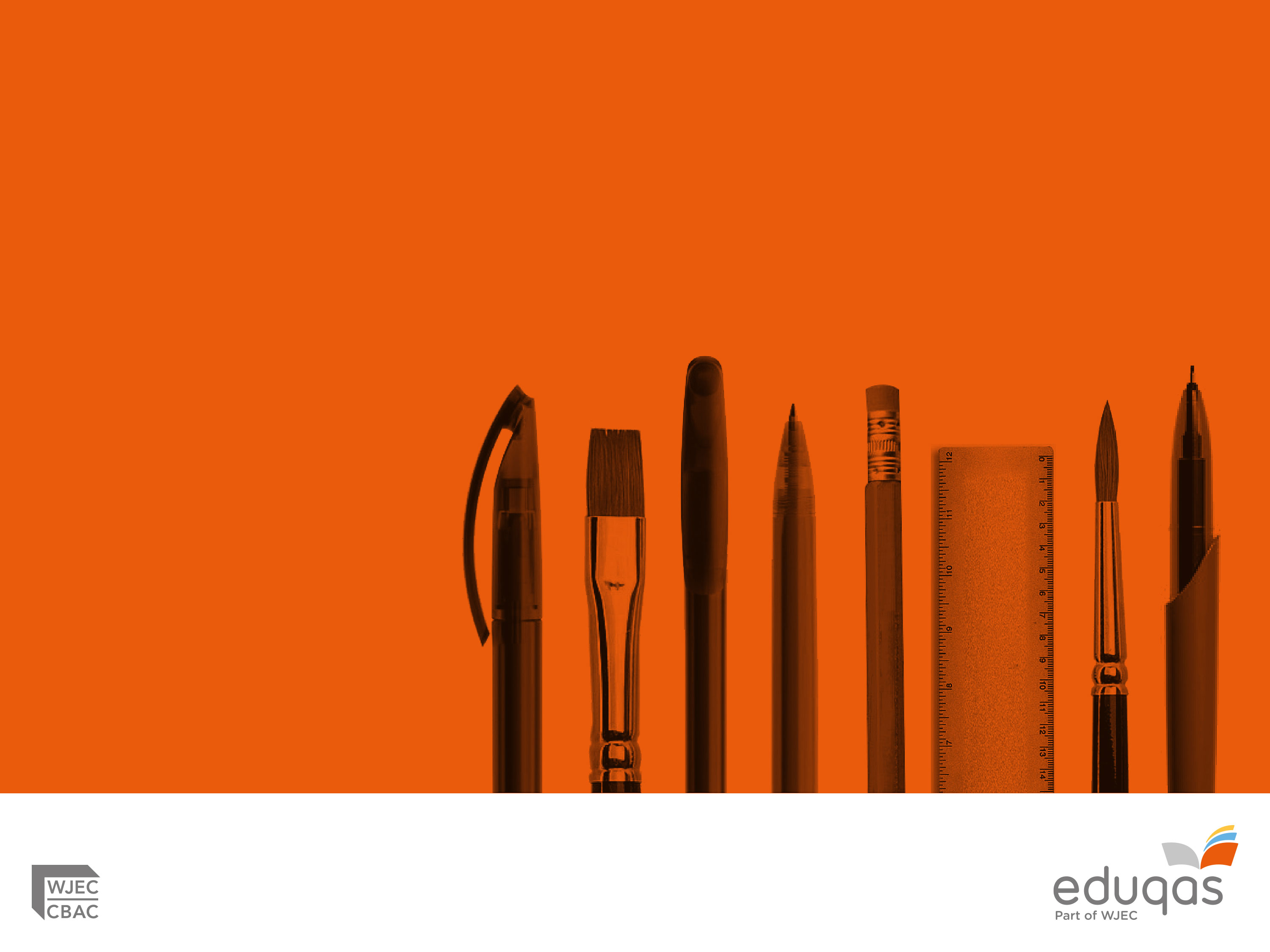 Any Questions?
Contact our specialist Subject Officers and administrative team for your subject with any queries.  

sally.melhuish@eduqas.co.uk

@eduqas

eduqas.co.uk
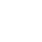